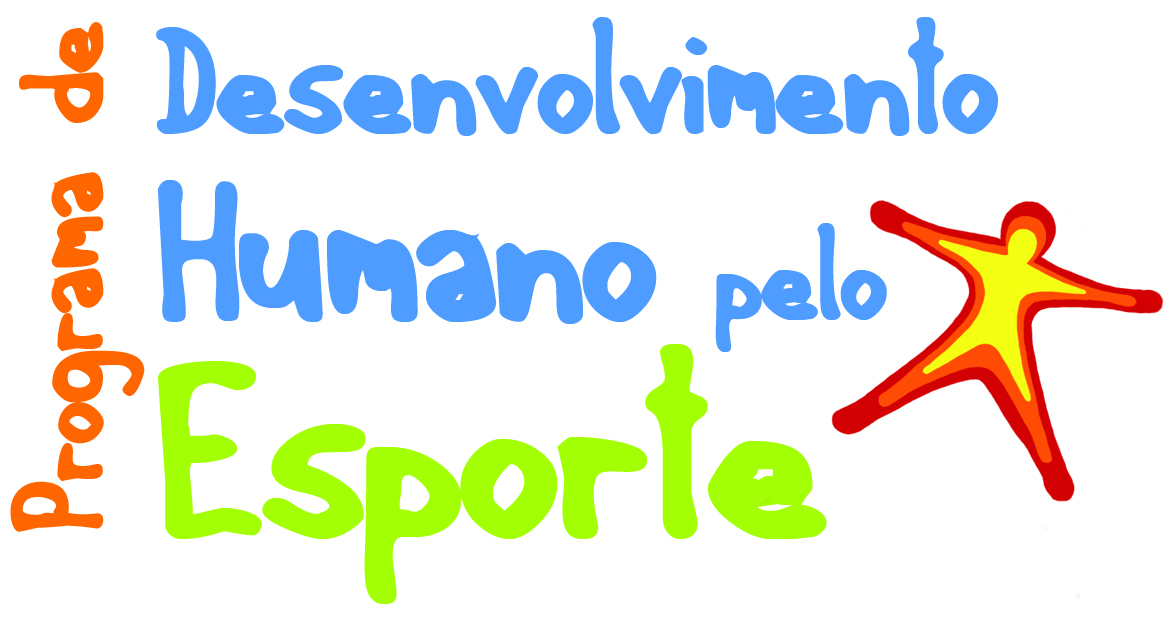 MÓDULO I 
TEORIA E PRÁTICA



















Encontro II
12 de maio
2012
o papel da competição na infância e adolescência na perspectiva do ciclo de vida
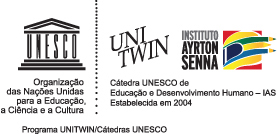 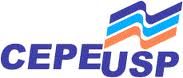 esporte: finalidades, sentidos, contextos
esporte na infância e adolescência
ATIVIDADE 1: “JÚRI”
BOM OU RUIM?
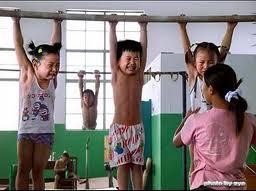 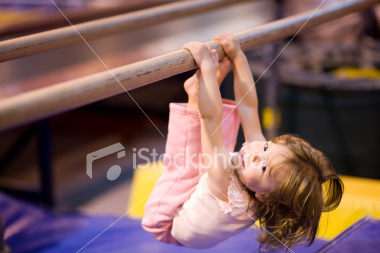 esporte na infância e adolescência
do ponto de vista
 biológico?
esporte na infância e adolescência
do ponto de vista
 motor?
esporte na infância e adolescência
do ponto de vista
 psicológico?
esporte na infância e adolescência
do ponto de vista
 social e moral?
esporte na infância e adolescência
“O desporto de crianças e jovens só tem sentido enquanto projeto pedagógico. No qual se trate de igual forma da educação e da formação. Será, porventura, mais difícil entender isso no desporto de rendimento, mas assim terá de acontecer” 



(Marques & Oliveira, 2002, p. 65)
esporte na infância e adolescência
TREINAMENTO ESPORTIVO A LONGO PRAZO 
(BOMPA, 2002)
MULTILATERAL
ESPECIALIZADO
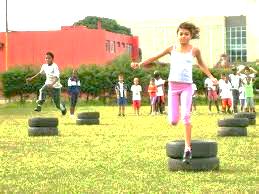 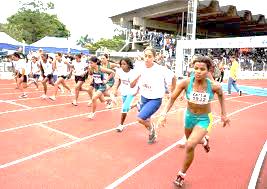 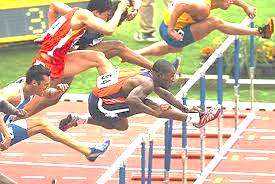 INICIAÇÃO
(6-10 ANOS)
ESPECIALIZAÇÃO
(15-18 ANOS)
ALTO DESEMPENHO
(ACIMA DE 19 ANOS)
FORMAÇÃO
(11-14 ANOS)
esporte na infância e adolescência
INICIAÇÃO ESPORTIVA UNIVERSAL 
(GRECO E BENDA, 1998)
ALTO NÍVEL          (21 acima)
INTEGRAÇÃO    (18-21 ANOS)
ESPECIALIZAÇÃO (16-18 ANOS)
PRÉ-ESCOLAR   (3-6 ANOS)
UNIVERSAL (6-12 ANOS)
ORIENTAÇÃO (12-14 ANOS)
DIREÇÃO     (14-16 ANOS)
RECREAÇÃO/ SAÚDE                (16 ANOS)
READAPTAÇÃO
esporte na infância e adolescência
“ (...) não há desporto sem competição. É pois deste desporto inteiro, em que a competição é a essência, que somos chamados a tratar”

“Pensar a participação dos mais jovens no esporte obriga assim, forçosamente, a pensar o sistema de competições.”


(Marques & Oliveira, 2002)
os modelos de competição
ATIVIDADE 2:
COMPETIÇÕES ESPELHADAS NOS MAIS VELHOS 
X
COMPETIÇÕES ADEQUADAS ÀS FASES DO CICLO DE VIDA
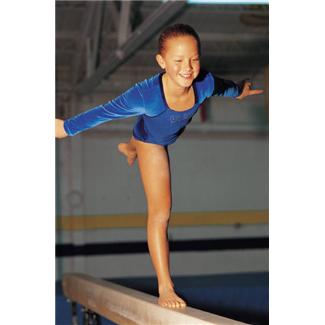 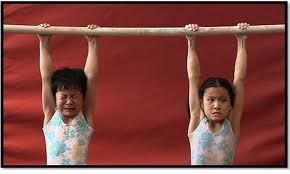 finalidade da competição
“O objetivo das competições é, então, o mesmo do treino – a educação e formação dos mais jovens. É, pois, preciso assegurar uma maior unidade e coerência entre a competição e o treino” 




(Marques & Oliveira, 2002)
princípios para um modelo de competição infanto-juvenil
Adequação às diferentes fases do ciclo de vida
Estratégia de treino 
Diversificação
Redução das formalidades
Encorajamento em busca da melhora pessoal
propostas para um modelo de competição infanto-juvenil
Organização
Estrutura
Conteúdos
Estratégias
Critérios de avaliação
propostas para um modelo de competição infanto-juvenil
ATIVIDADE 3:
Elaboração do MAPA CONCEITUAL
Construir um diagrama ilustrando os conceitos centrais e suas relações

Identificar conceitos/ideias-chave
Organizá-los por ordem de importância
Estabelecer relações entre eles (linhas horizontais/cruzadas)
MÓDULO I 
TEORIA E PRÁTICA



















Encontro II
12 de maio
2012
www.educandopeloesporte.blogspot.comprodhe@usp.br
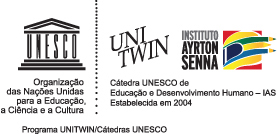 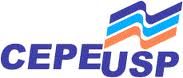 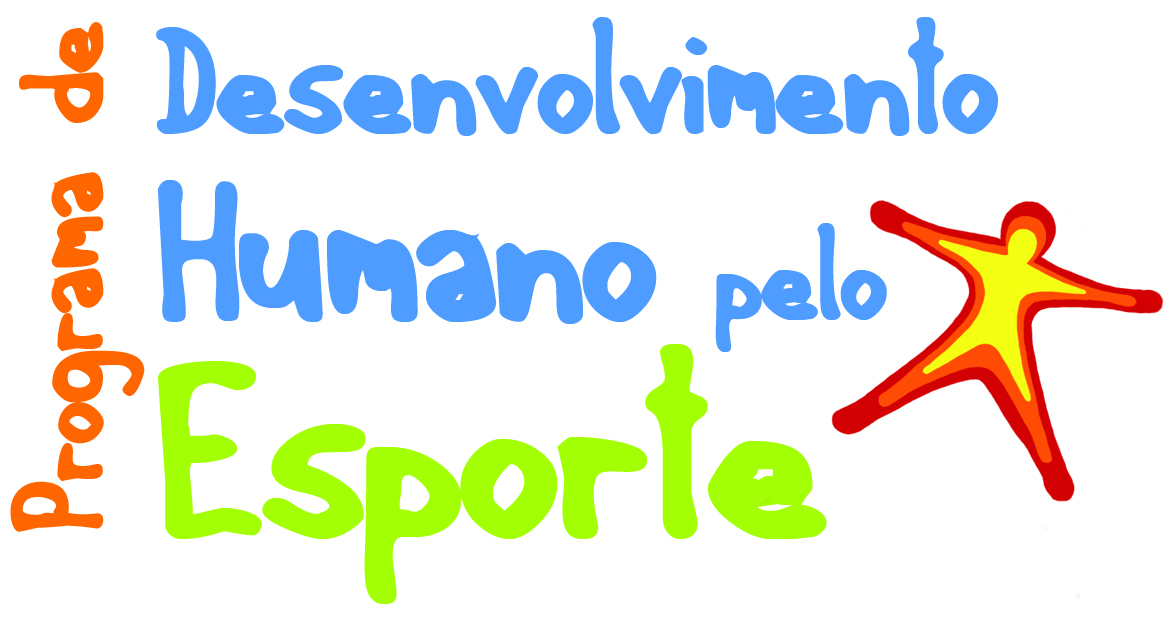